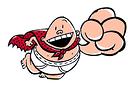 Captain Under Pants
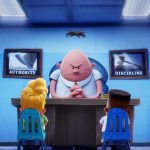 By:Zakaria
Day Number One!!!
One In the